Project # 8 - Internet of Hospital Things (IoHT): Communicating to Facilitate HealingREU student: Stefanie MutterGraduate mentors: Myungho Lee, Kangsoo KimFaculty mentor(s): Dr. Gerd Bruder, Dr. Greg Welch
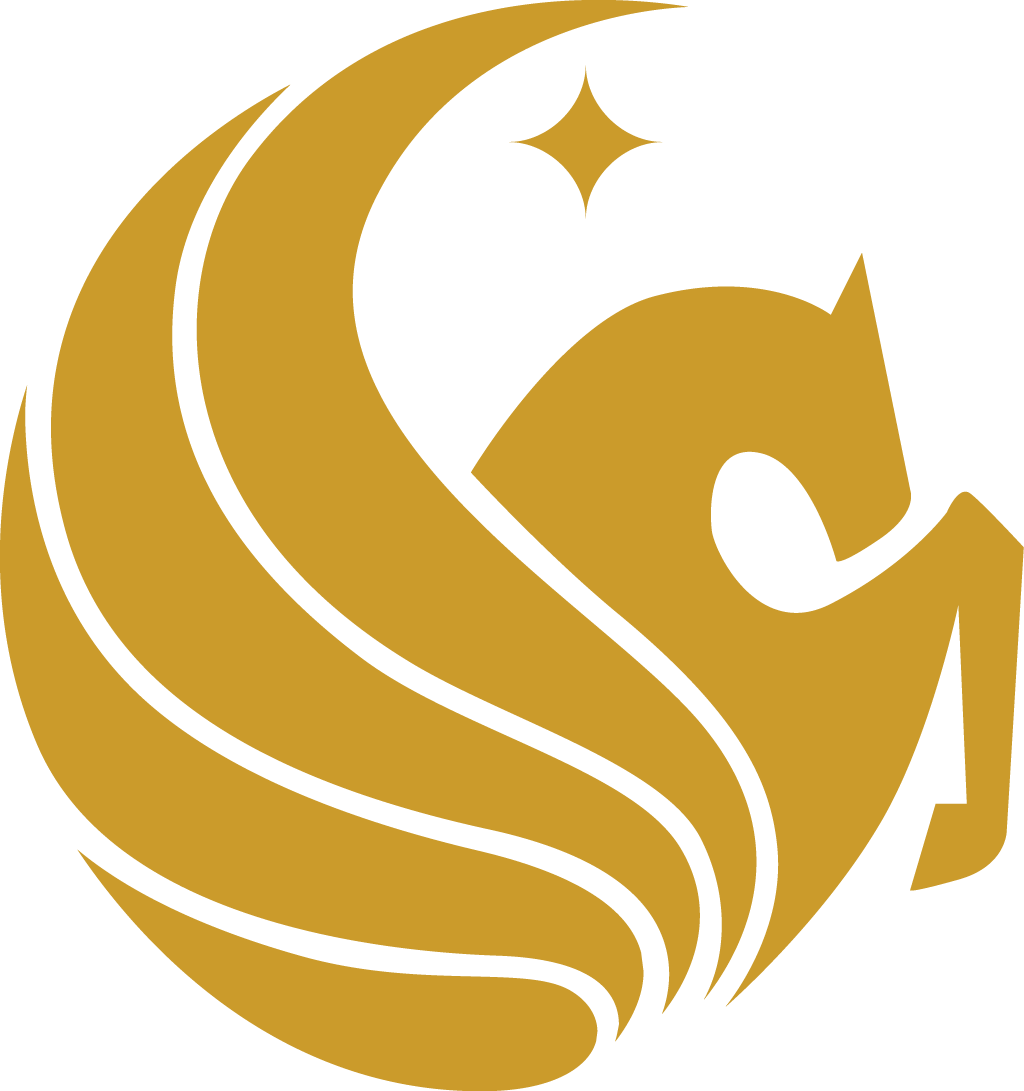 Week 3 (May 28 – June 4, 2018)
Accomplishments:
Determined method of creating realistic virtual agents 
Unity Multipurpose Avatar (UMA) character generation package 
UMA gives the option to create high-fidelity characters that we need for the research project (as well as other projects) at a lower cost and time than giving the task to an animator to complete from scratch for $900 
Became familiar with Autodesk Maya & process of animating characters
Problem & Solutions:
Clothes/appearance decisions
Need to figure out what clothes and appearance the virtual agents will have – gender neutral qualities? 
Will the characters’ clothes be skin-tight, or be layered on top of their skeleton texture? 
Need to make iRIS account but still no NID 
Plans for next week:
Hopefully complete iRIS account for IRB modification 
Begin making virtual agents/modifying appearances
Outline research study methods
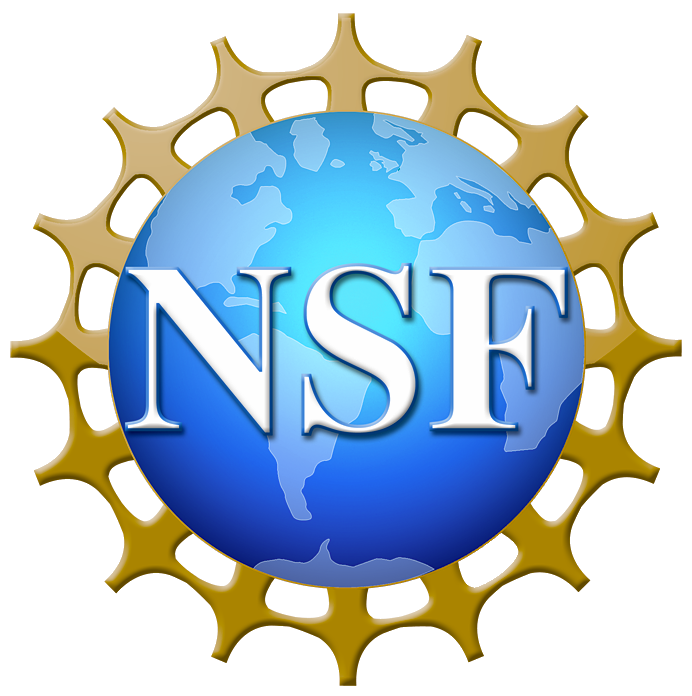 NSF REU Research Experience on Internet of Things 2018
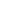 https://www.youtube.com/watch?v=hAP2rGECadQ
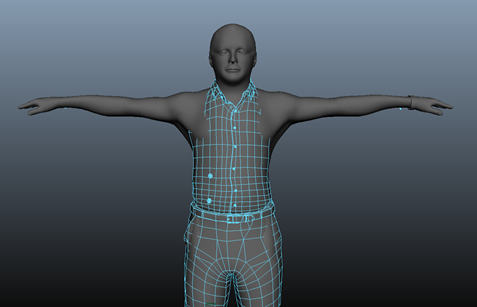 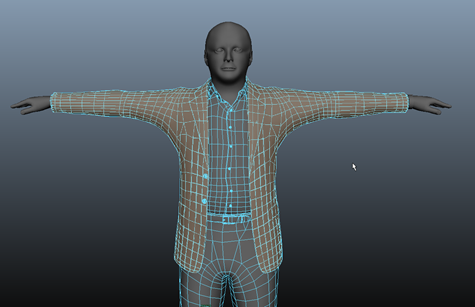 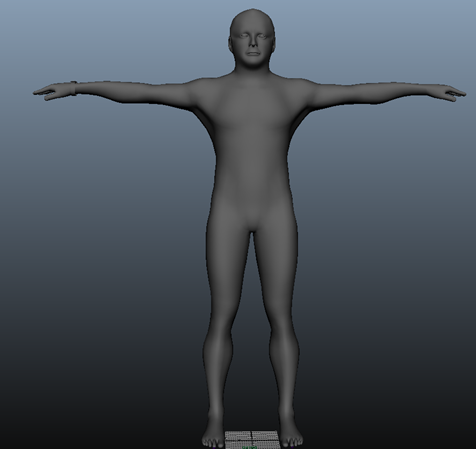 Unlike Katie, whose clothes are part of her textures, Michael has a layer of textures on top of the ”body” textures that are clothes. However, his shirt is made so it cannot be worn without the jacket – thus, if we wanted to change Michael’s clothes, we would have to either extend the shirt or create a completely new shirt with new textures.